The Changing Face of Client Servicing
Jamie Matthews
March 2021
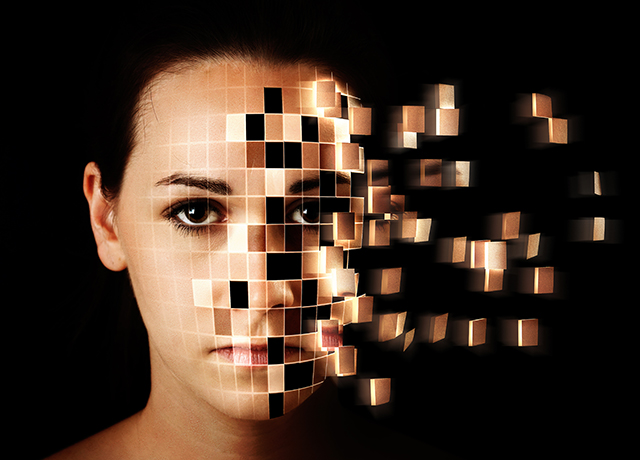 The Changing Face of Client Servicing
>
>
>
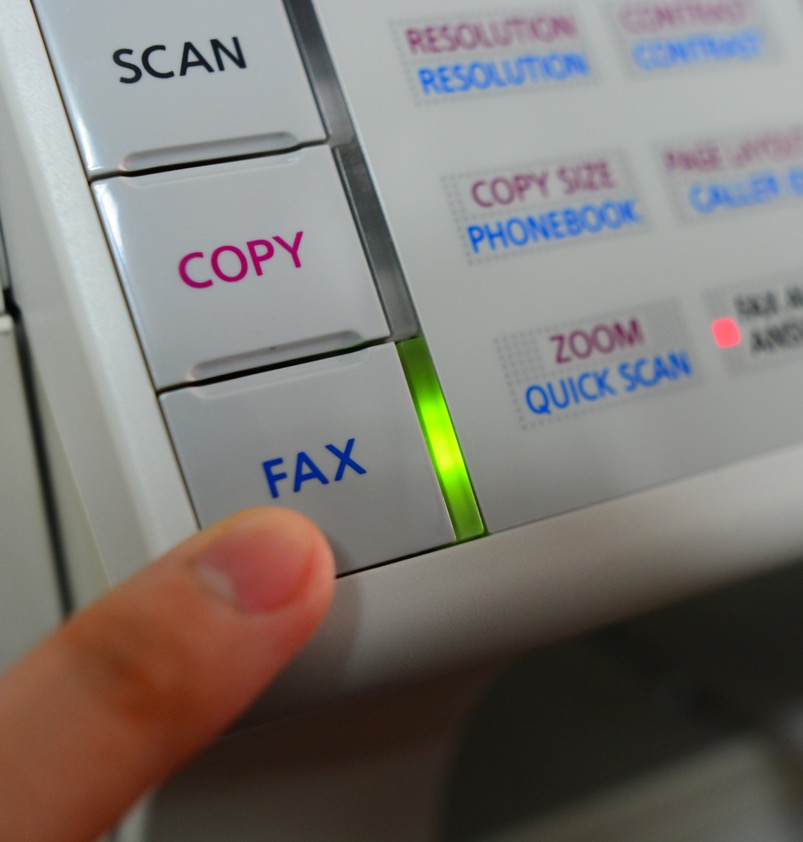 When we did business with this
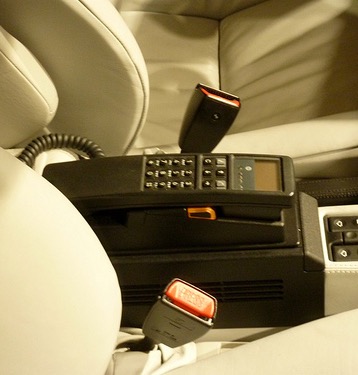 And this
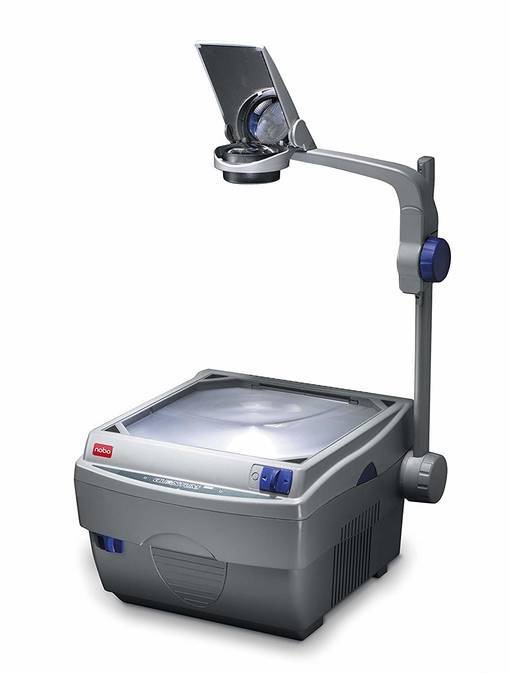 And this
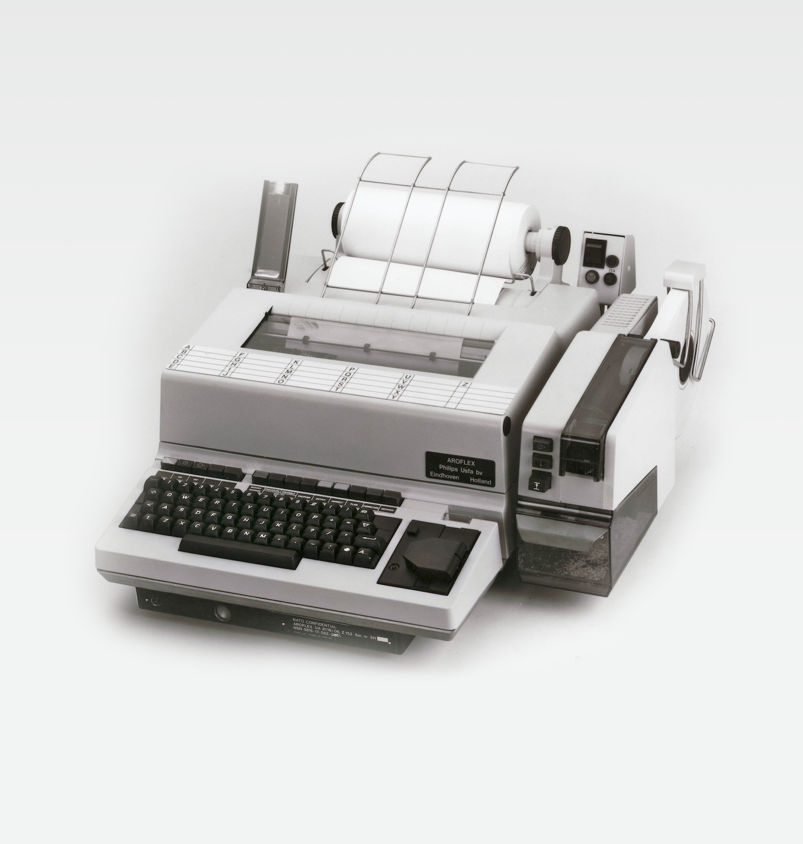 And even at a push, this…..
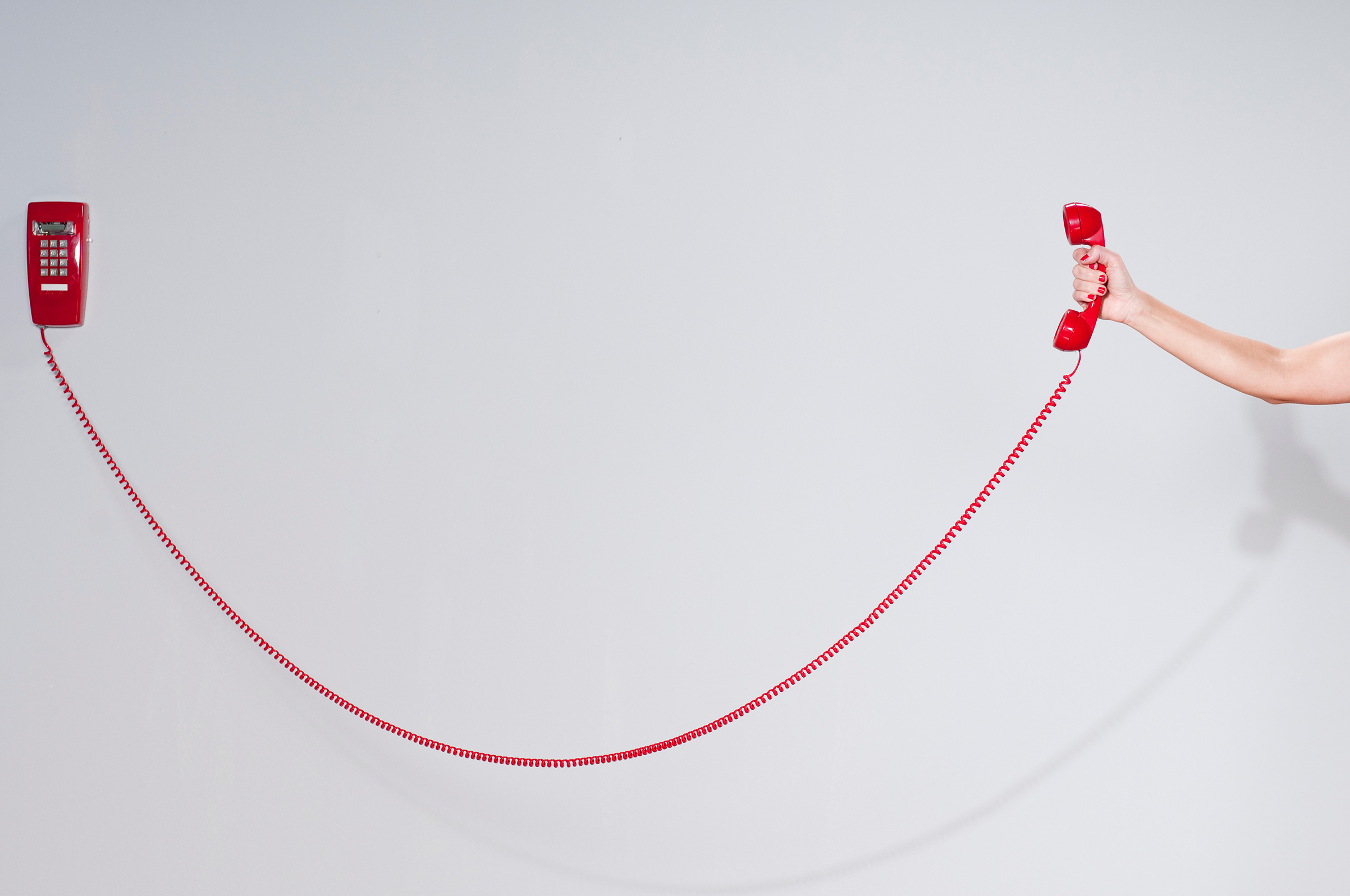 Client Servicing was relatively transactional.

Few people in support, bought in creative, no planning, no studios, no multi-channels, no all agencies.

Time was spent keeping tabs on Clients from afar and tech that needed man marking…..
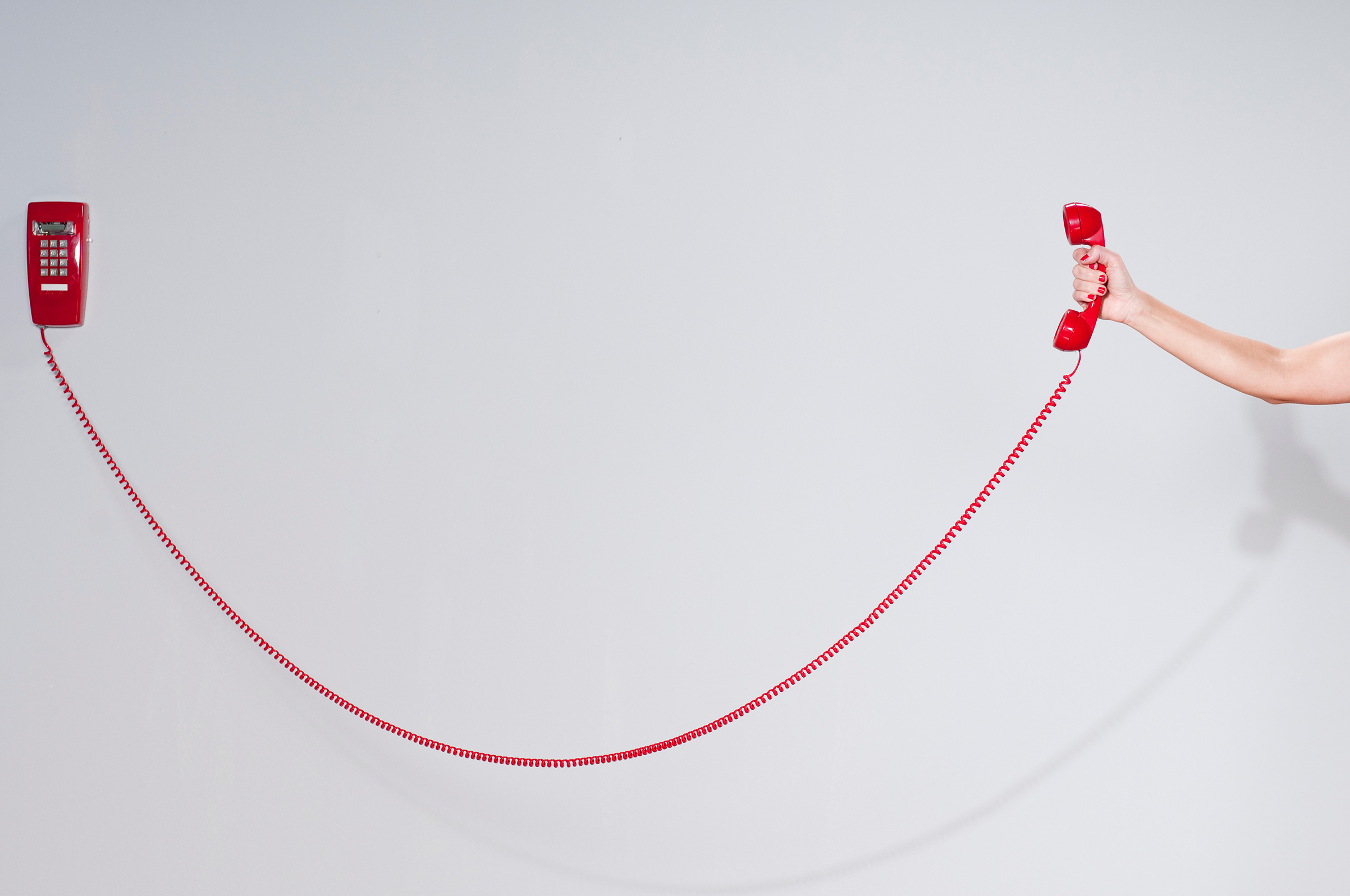 Q: ‘What percentage of the knowledge you needed to do your job was stored in your own mind in….. 

1986:

1997:
2008:


This has resulted in a shift in skills sets from the more functional to…..

……increasing emphasis on teamwork, collaboration, communication and empathy.
75%
15%
10%
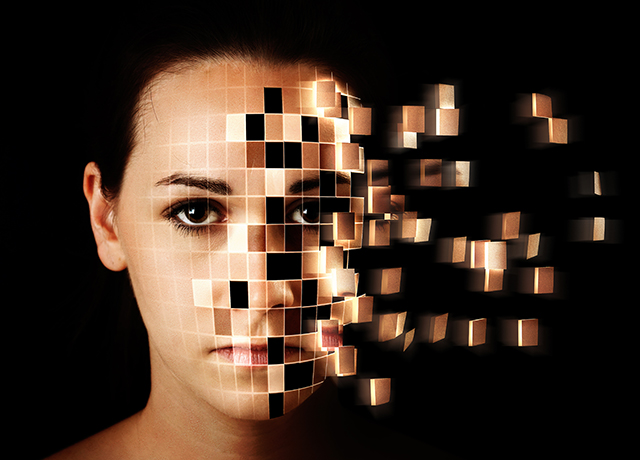 Reading the room
>
>
The Changing Face of Client Servicing
>
IQ determines 20-25% of business success
EQ determines 70-75% of business success
10
Balanced performance
Decision Making
IQ
EQ
Self Awareness
Motivation 
Self Management
Social Skills
Empathy
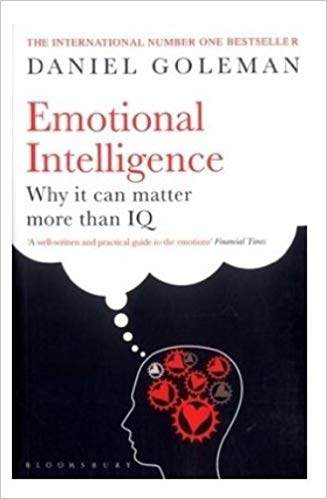 11
We respond to situations based on our perception.
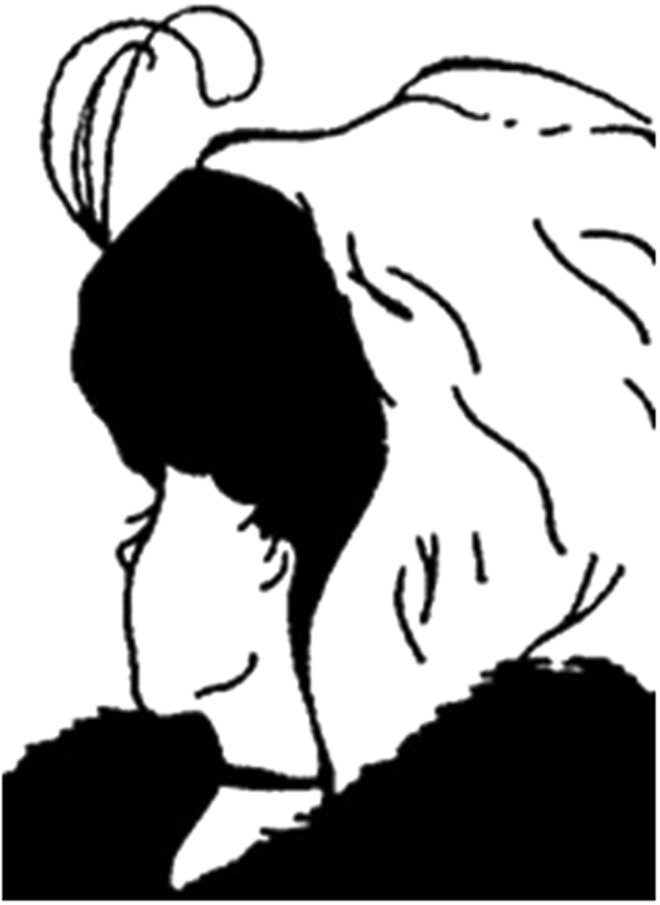 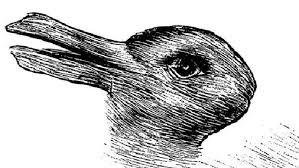 We can choose to look at things from others’ point of view (empathy) or to stay fixed on our own…..
Competencies 
Perceptions of others 
Listening 
Empathy

Social awareness 
Your ability to understand other people, to accurately pick up on emotions in other people and understand what is really going on with them. 
It means perceiving what other people are thinking and feeling even if you do not think and feel the same way.
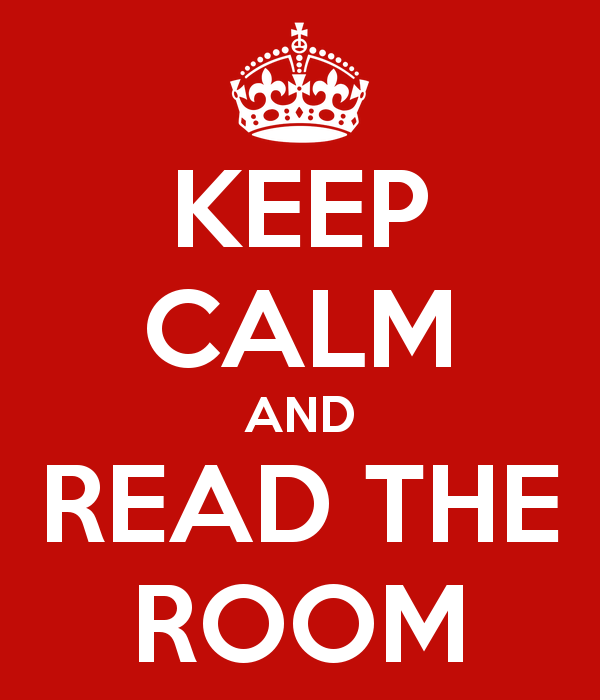 Perceptions
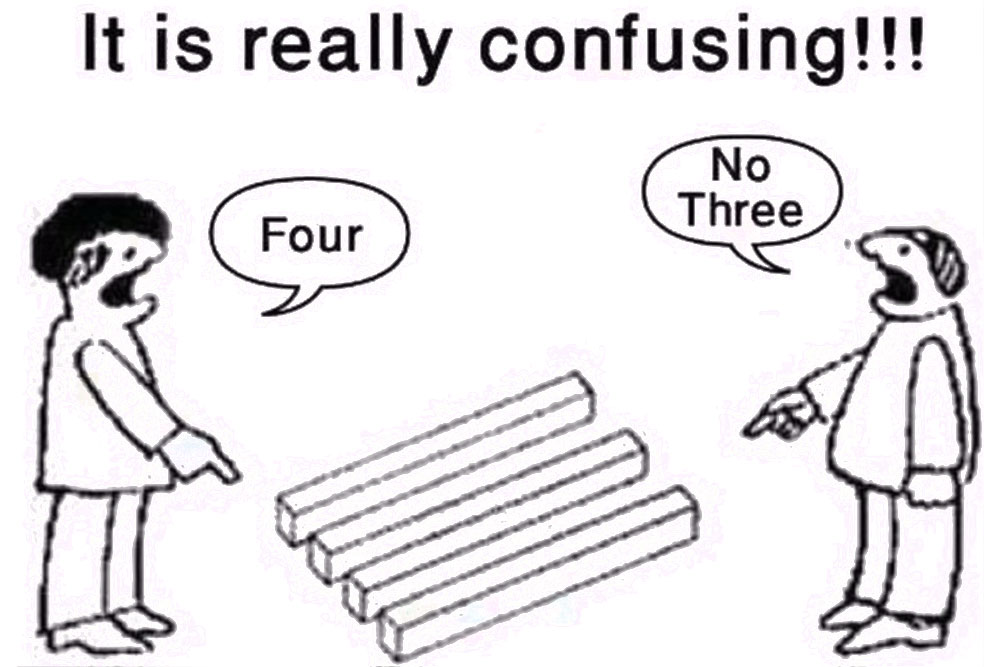 Listening
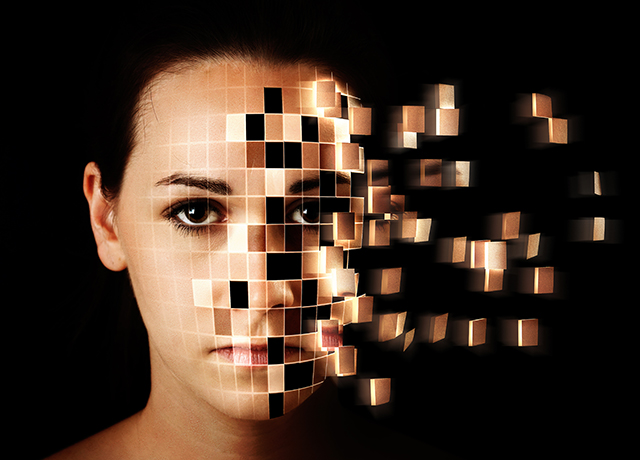 >
>
The Changing Face of Client Servicing
>
Listening
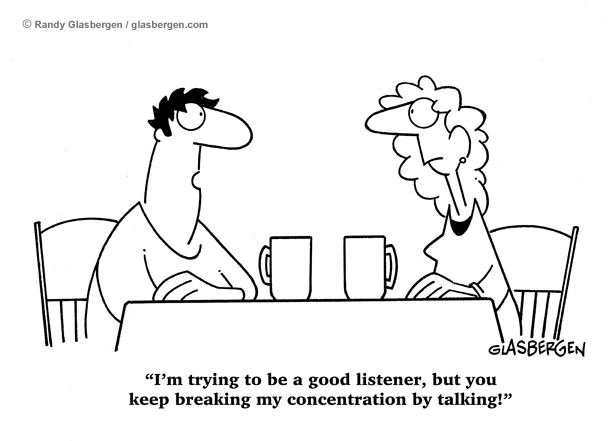 Listening - Six Negative Listening Habits
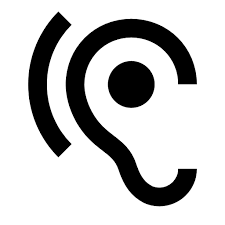 THE FAKER: You appear to be listening, but your mind is elsewhere
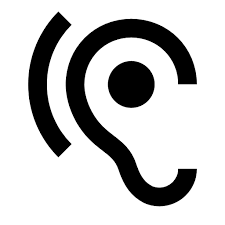 THE INTERUPTER: You are too impatient to listen
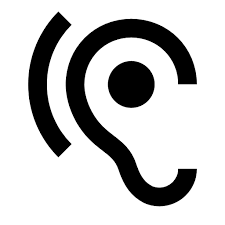 THE INTELLECTUAL: You don’t listen to the words, just try to fit them in to your logic
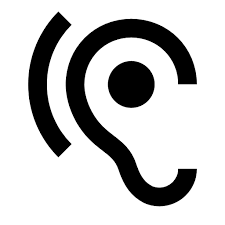 THE HAPPY HOOKER: You take what the speaker is saying and try and out do it
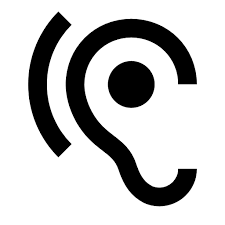 THE REBUTTAL MAKER: You use the speakers' words to try and prove them wrong
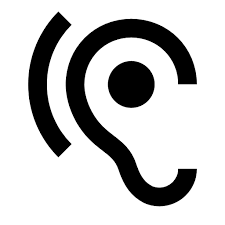 THE ADVICE GIVER: You don’t always explore feeling before jumping in with solutions
Being more entrepreneurial
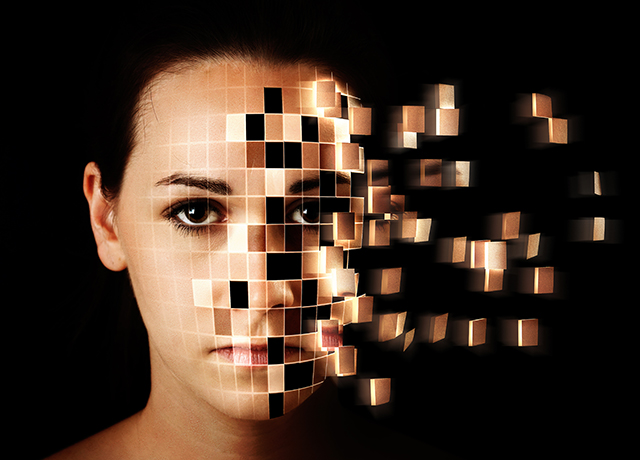 >
>
The Changing Face of Client Servicing
>
Project fees are winning over retainers
INCOME
Retainer 
fees
Project 
fees
TIME
Success lies in having an entrepreneurial spirit
THE KEY TRAITS OF A SERIAL ENTREPRENEUR
Based on a control group of 17,000 working adults, serial entrepreneurs tested above average in the following skills:
ABOVE THE CONTROL GROUP’S AVERAGE
+1.17
                                                                       +1.02
                                                            +.86
                                +.48
+.03
Persuasion
Leadership
Personal Accountability
Goal Orientation
Interpersonal Skills
SOURCE TARGET TRAINING INTERNATIONAL
HBR.ORG
Jobs won’t just come to you
How are you going to make money this week ?
Generate a proactive idea?
Send an “I saw this and thought of you”?
Pick up 
the phone?
Research a key client competitor?
Just a written one. No need to engage creative. Run it by your BUD or Board Representative and then send it to
 your Client
Find an excuse to get back in touch with a “resting” client by sending them an article you think may interest them
Then send the findings to your client.  It says you are thinking of them and could spark a brief. If nothing else you’ll learn something
And chase down that brief your Client mentioned. The quicker it comes in the quicker income hits the bottom line
Use the experience around you
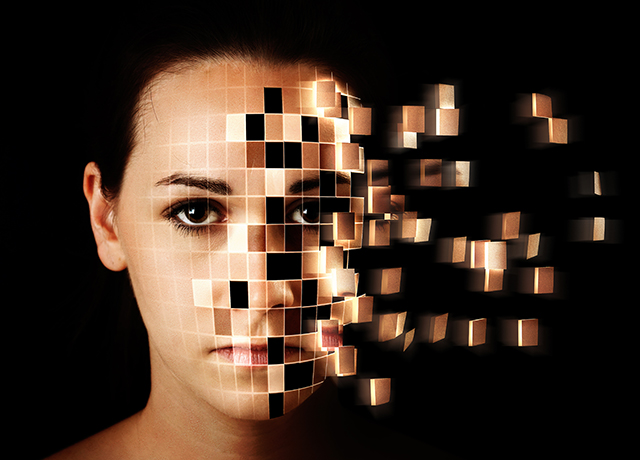 >
>
The Changing Face of Client Servicing
>
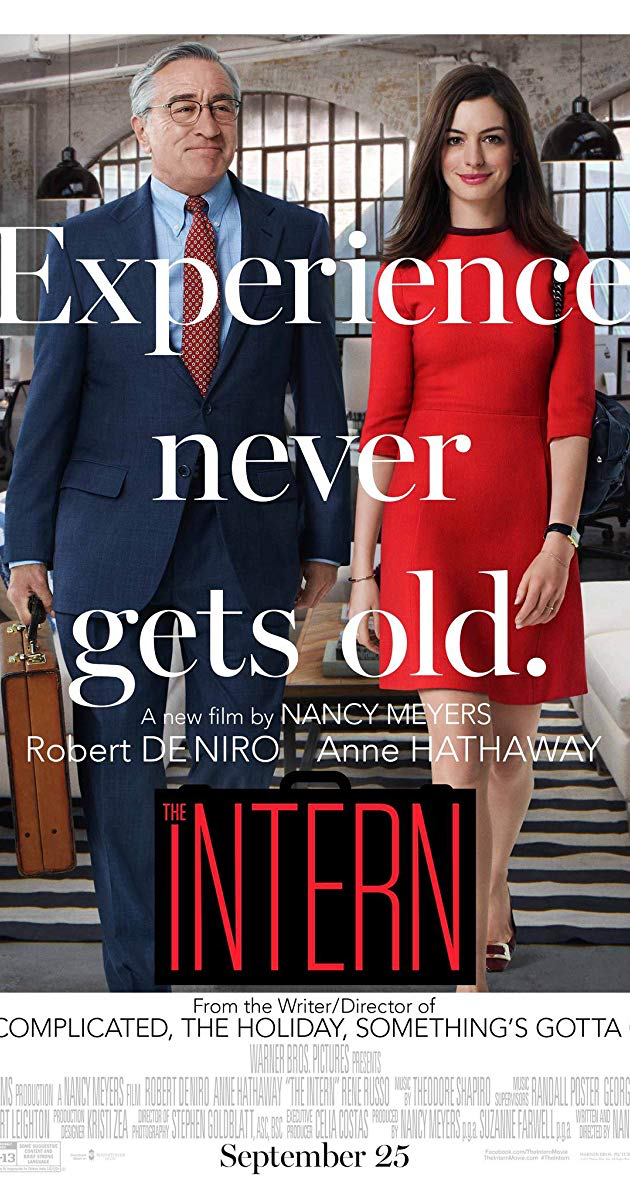 Progress in the workplace is not judged on presenteeism

It is judged on demonstrating the maturity to want to learn and to have the confidence of saying…

 ”I don’t know how….” 

or

“How could I….”
Develop Allies
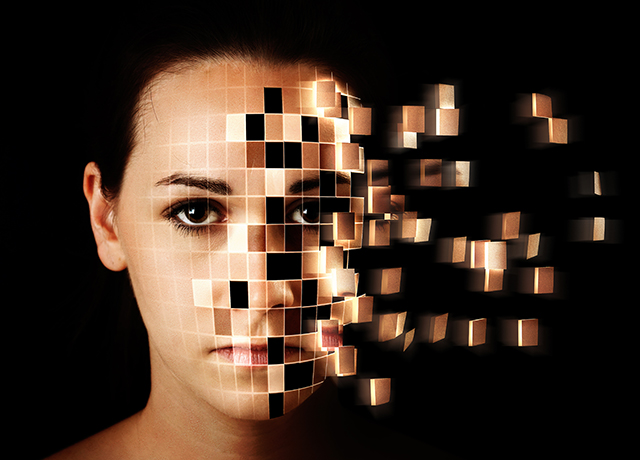 >
>
The Changing Face of Client Servicing
>
Make friends with other agencies
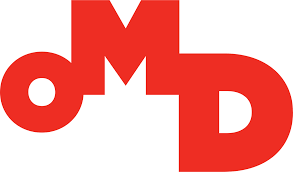 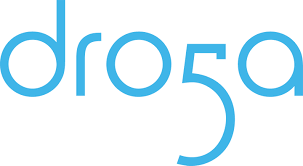 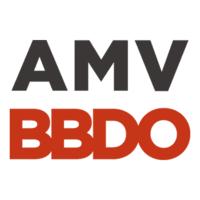 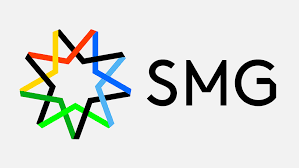 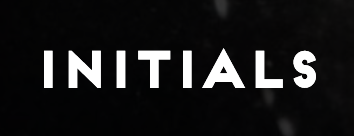 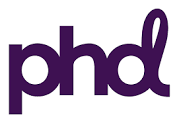 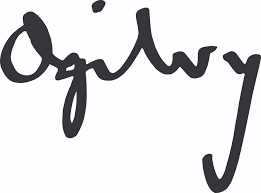 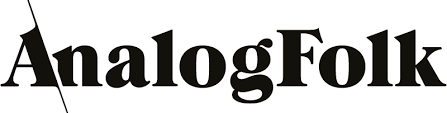 Focus yourselves and your clients
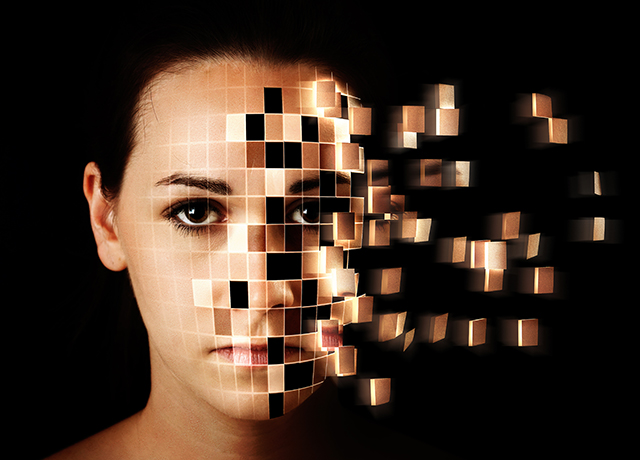 >
>
The Changing Face of Client Servicing
>
Making effective use of time
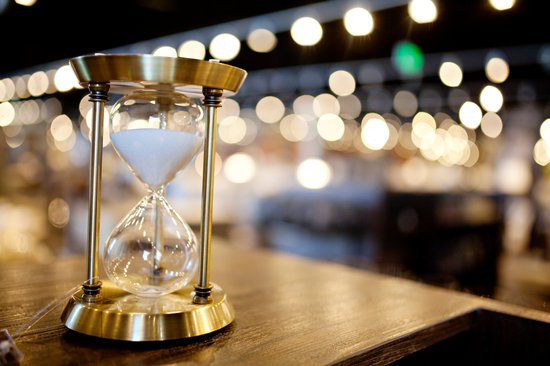 Listen to what’s going on around you
Identify ‘sprints’ for projects and block out time in your calendar
Generate planning time in your diary – every week
Book meetings for half the time you would normally
Stop spending time marshalling your inboxes to within an inch of their lives
Find your space – mental and physical where concentration is king
Adapt your techniques to the virtual world
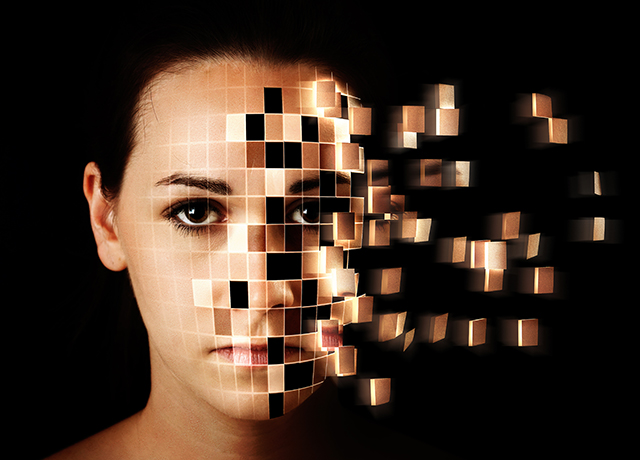 >
>
The Changing Face of Client Servicing
>
Zooming in…
Keep email threads moving in the right direction
Make sure everyone is fully present on the zoom call (and that your backgrounds are neat and tidy)
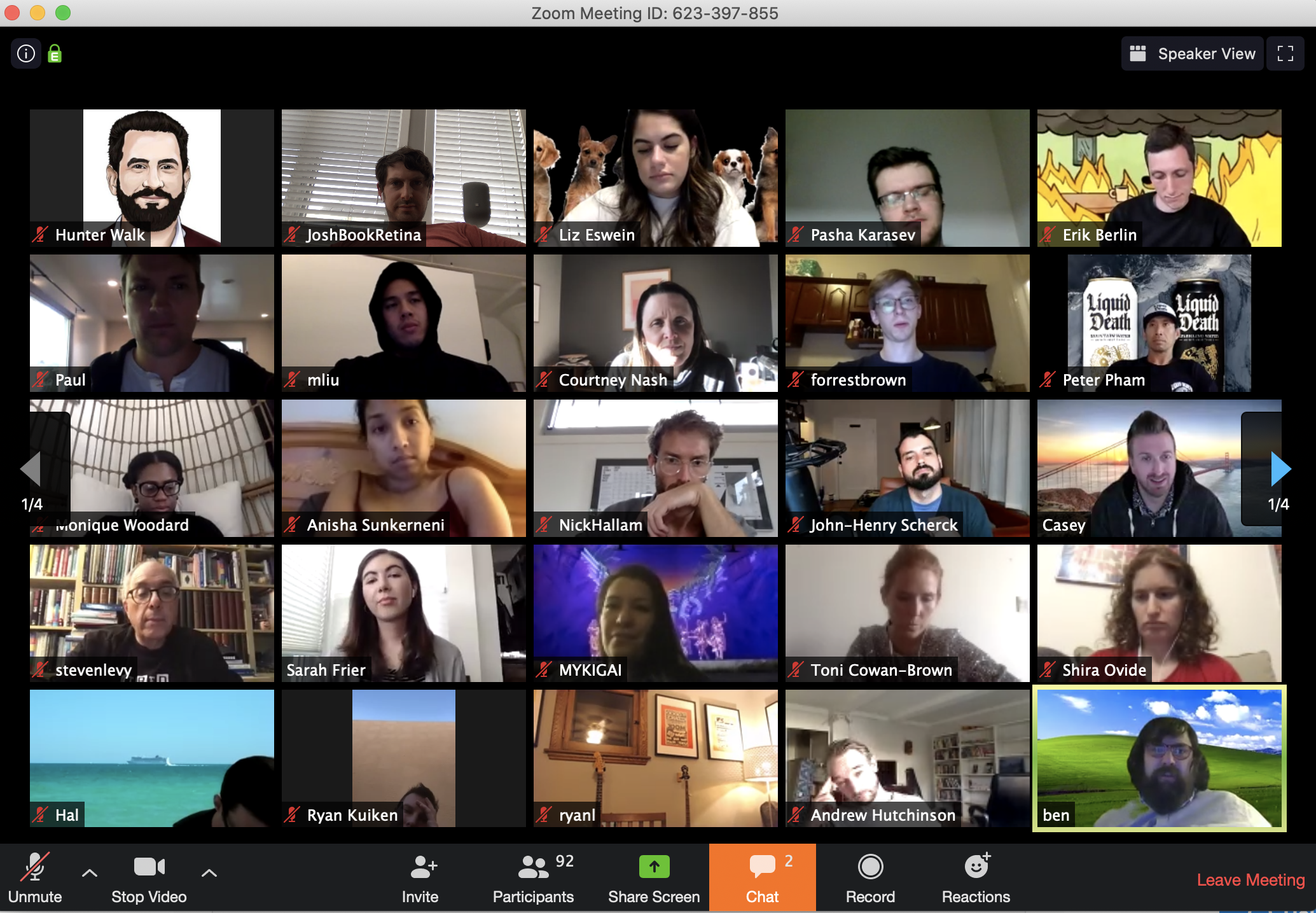 Don’t be afraid to pick up the phone (it makes a nice change!)
Sort out your practicals with the team prior to the zoom call
Avoid the trap of filling the room with chat 
Silence can be golden
Name the fear around commercials to understand a go/no go opportunity
Final thought…
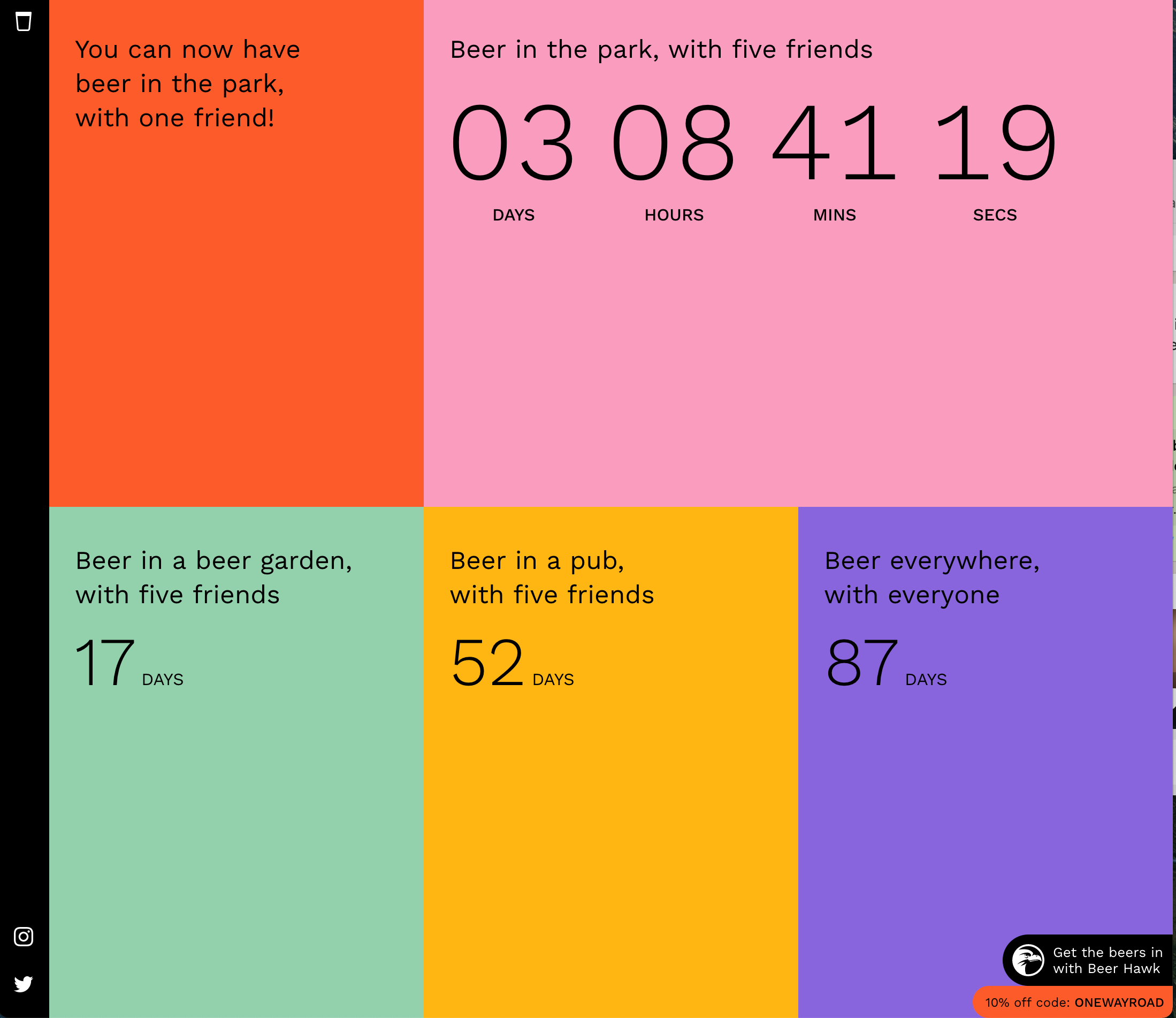 As lock down eases, unlock those client relationships…by maximizing your client entertainment budgets!
https://onewayroadtobeer.com/
25/03/2021
30
Summary
#1 Read the room
#2 Be more entrepreneurial
#3 Use the experience around you
#4 Develop allies
#5 Focus yourselves and your clients
#6 Adapt your techniques to the virtual world